Тест: «Треугольник»
Составил:
Учитель математики: Черкесский Владимир Иванович
г. Омск 
«Средняя общеобразовательная школа №96»
Треугольник равнобедренный, если
А) все его стороны равны
Б) все его стороны различны
В) две его стороны равны
2) Равные стороны равнобедренного треугольника называются, 
_______________ сторонами.
3) Третья сторона равнобедренного треугольника называются 
_______________.
4) Угол при основании равнобедренного треугольника равен 25 градусов . Найти угол при вершине этого треугольника.
А)90
Б)125
В)130
Г)50
5) Отрезок, соединяющий вершину треугольника с серединой противоположной стороны, называется __________ .
6) Найдите углы при основании равнобедренного треугольника, если угол при вершине равен 80 градусов.
А)90
Б)125
В)130
Г)50
7) В равнобедренном треугольнике углы при основании ___________ .
8) Найдите медиану проведенную из вершины прямого угла прямоугольного треугольника, если гипотенуза треугольника равна 13см?
Ответ: _____
9) Боковая сторона равнобедренного треугольника равна 17 см, основание равно 8 см. Найти периметр этого треугольника.
А)36 см
Б)45 см
В)42 см
Г)35 см
10) Периметр равностороннего треугольника равен 21 см. Чему равна сторона этого треугольника?
Ответ: ____
11) Периметр равнобедренного треугольника равен 50 см, боковая сторона треугольника равна 18 см. Найдите основание треугольника?
Ответ: ____
12) Чему равен каждый угол равностороннего треугольника?
А)30
Б)60
В)45
Г)90
13) По какому признаку треугольник MKN = треугольнику КРЕ? 
А) I признак
Б) II признак
В) III признак
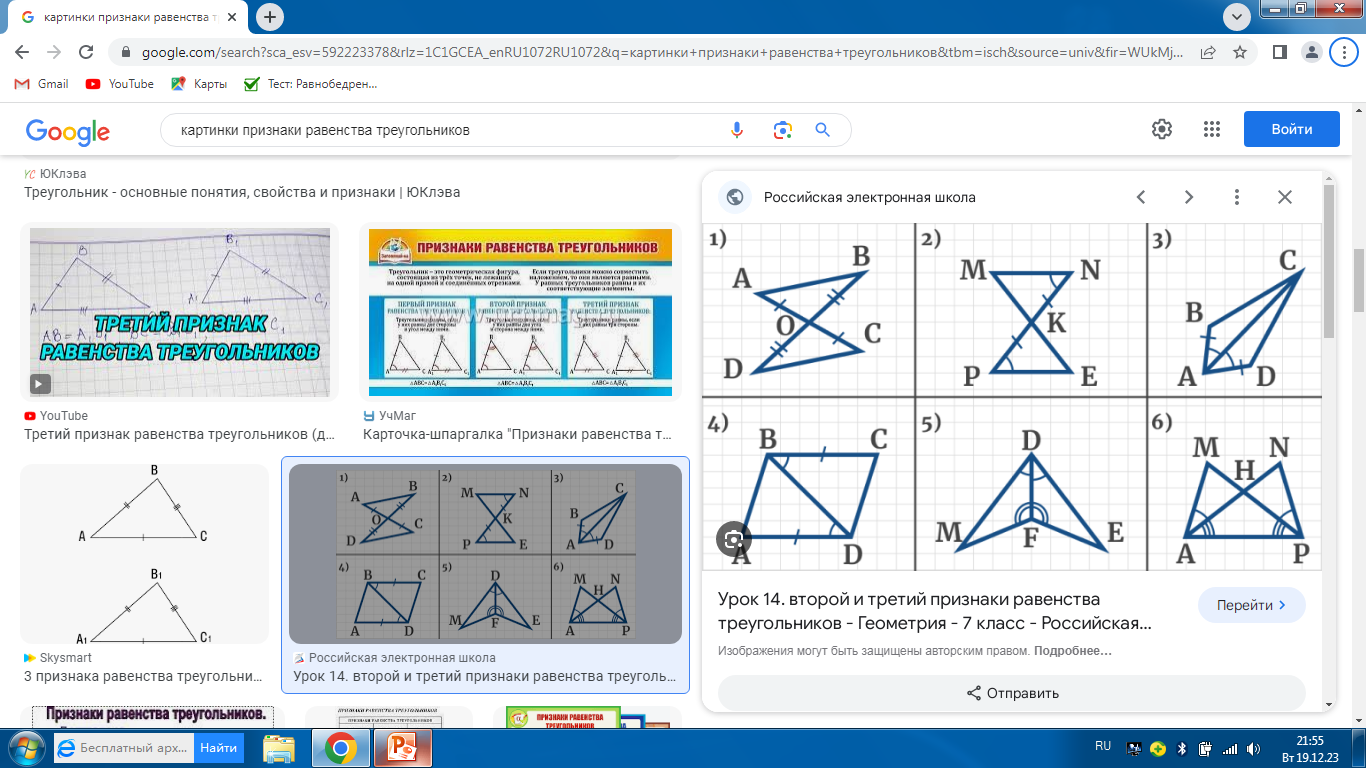 14) По какому признаку равны прямоугольные треугольники XLY  и ZLY?
А) по катету и прилежащему острому углу
Б) по гипотенузе и острому углу
В) по катету и гипотенузе
Г) по двум катетам
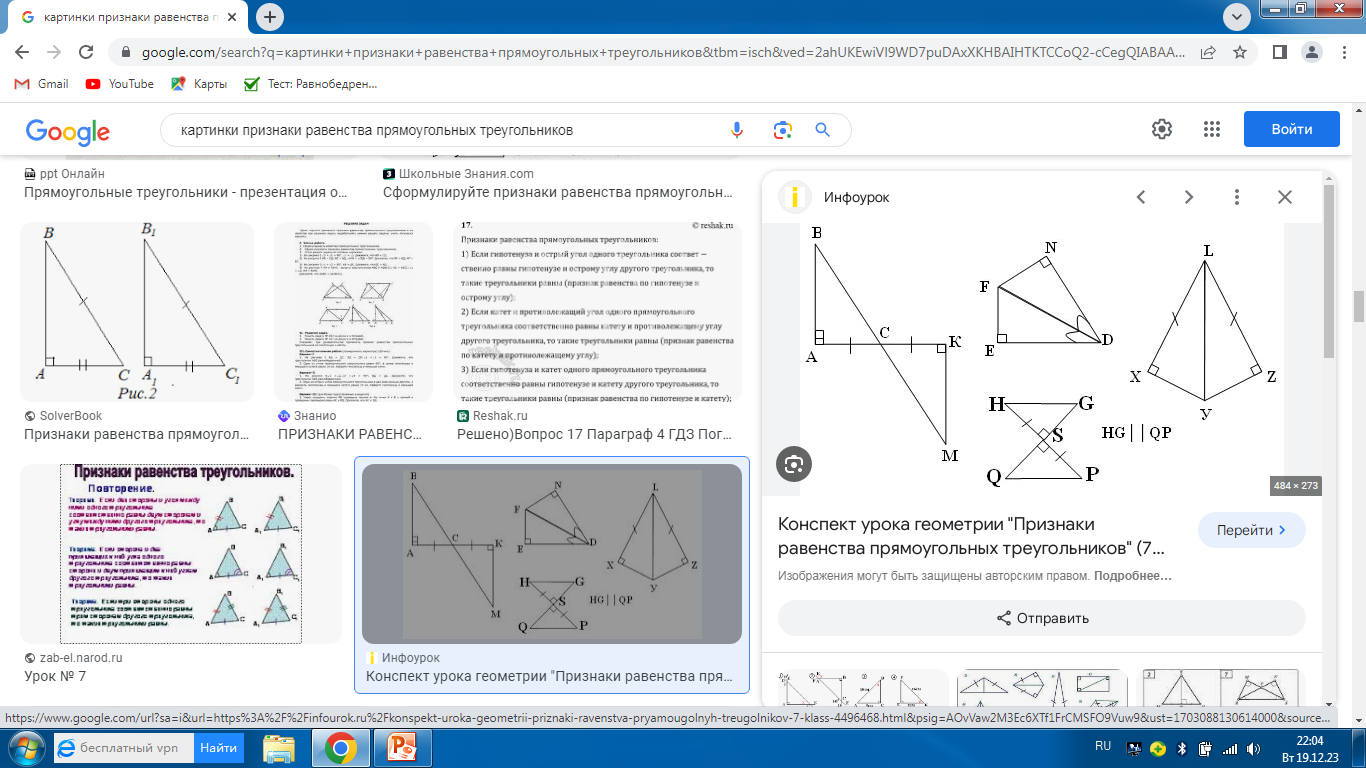 15) Является ли любой равносторонний треугольник равнобедренным? 
А) Является
Б) Не является
Критерий оценивания:

0 – 7 баллов – «2»
8 – 9 баллов – «3»
10 – 12 баллов – «4»
13 – 15 баллов – «5»